TUẦN 21
BÀI 12: NHỮNG NGƯỜI DŨNG CẢM
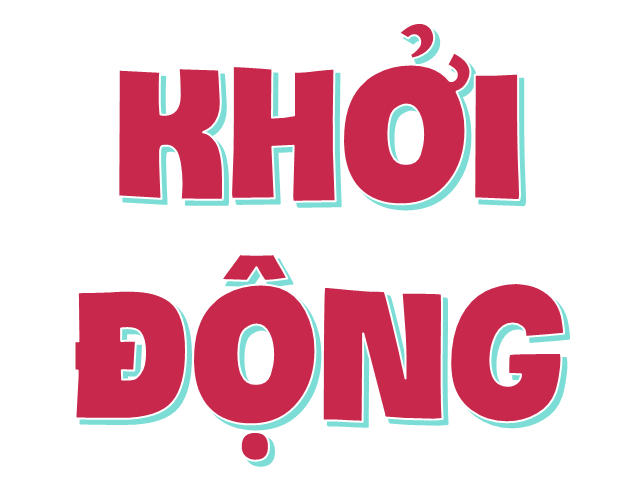 THI ĐỌC THUỘC LÒNG 
“BÀI THƠ VỀ TIỂU ĐỘI XE KHÔNG KÍNH”
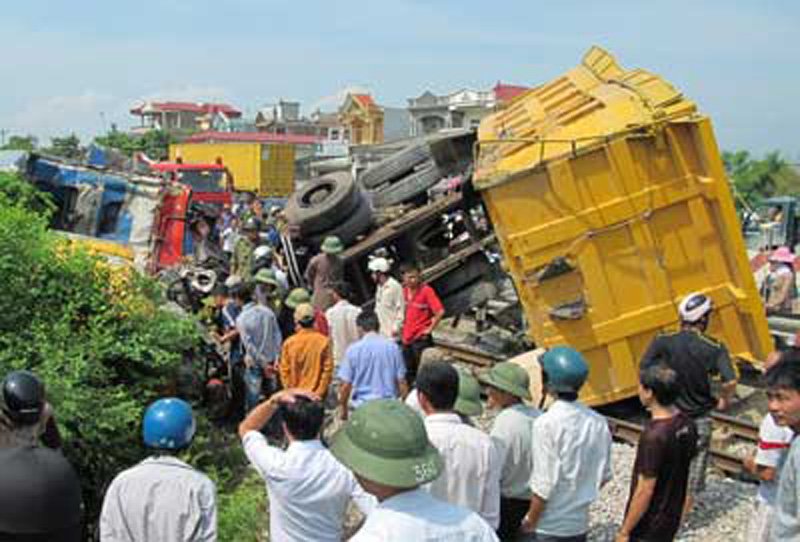 Hiện trường vụ tai nạn 
ngày 6/8/2010
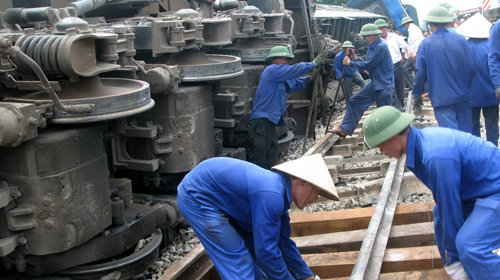 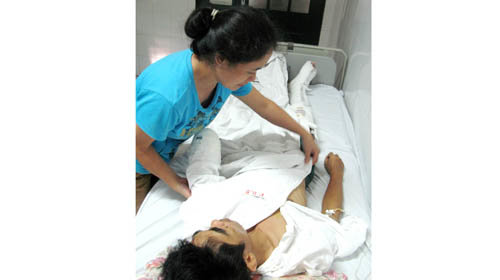 Lái tàu
 Trương Xuân Thức
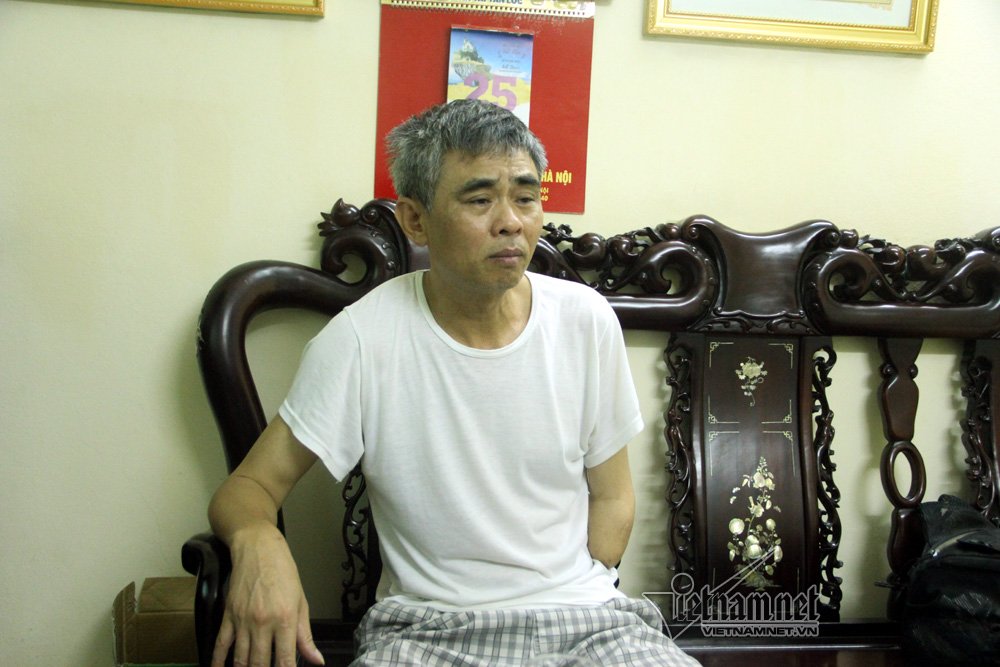 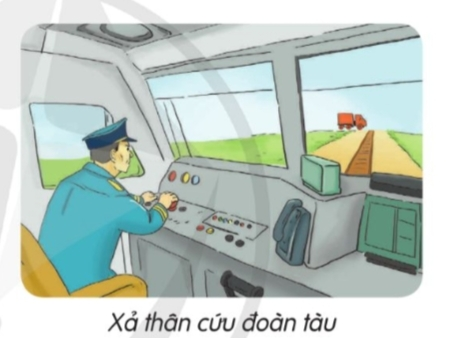 BÀI ĐỌC 2: 
XẢ THÂN CỨU ĐOÀN TÀU
(1 tiết)
HĐ1: ĐỌC THÀNH TIẾNG
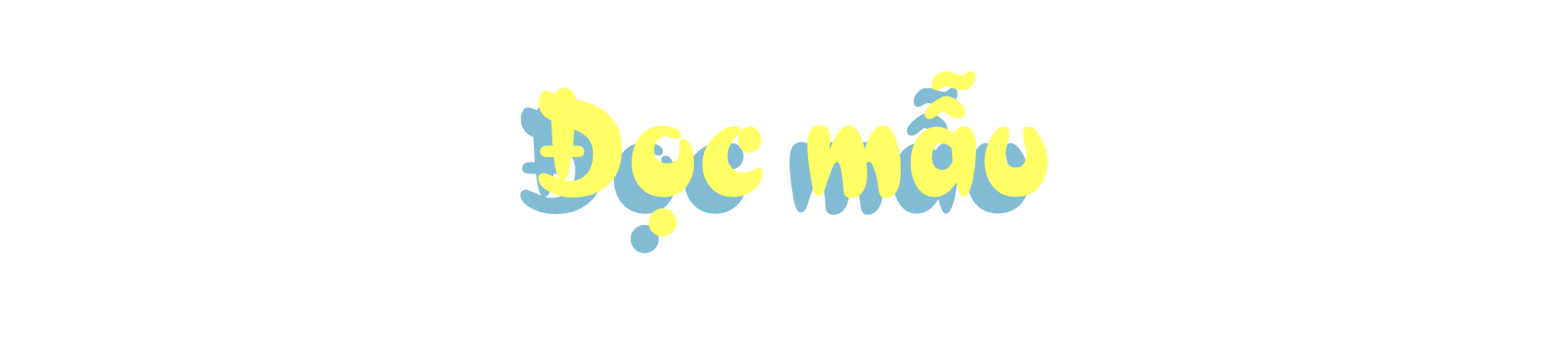 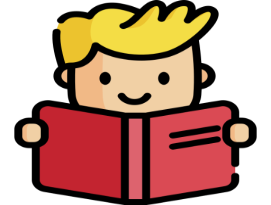 Mắt dõi
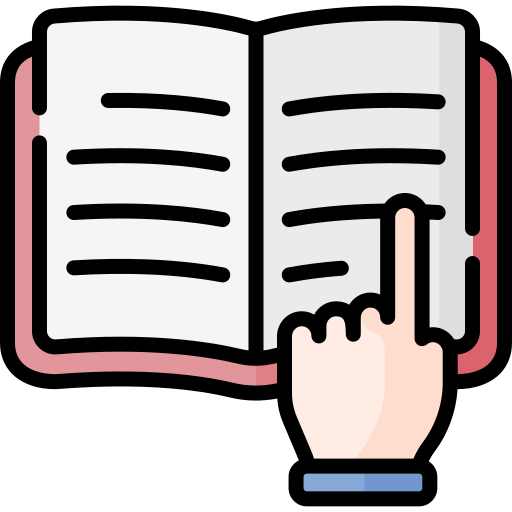 Tay dò
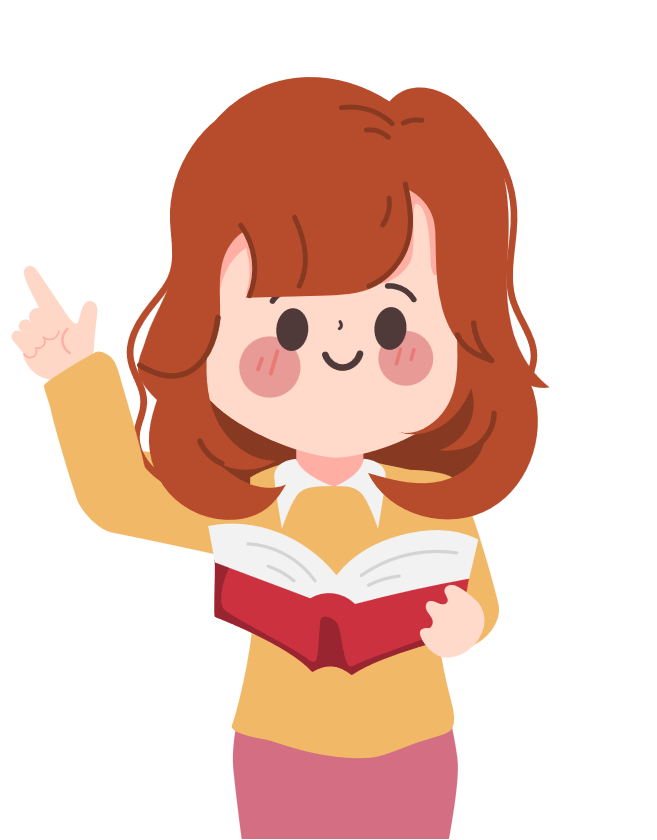 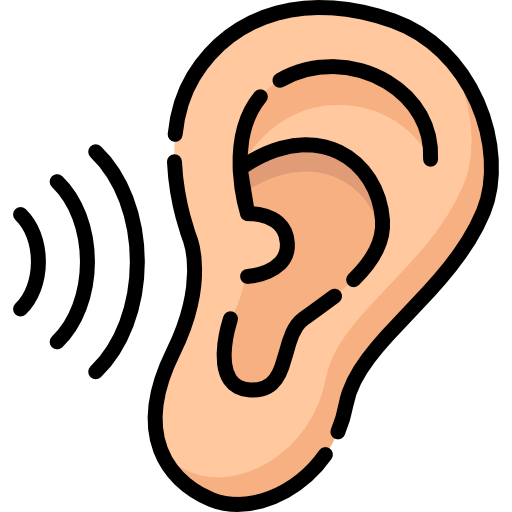 Tai nghe
Xả thân cứu đoàn tàu
      2 giờ 30 phút sáng 6 - 8 - 2010, đoàn tàu Thống Nhất rời ga Vinh chạy về Hà Nội. Lái tàu là ông Trương Xuân Thức. Đến một khúc quanh có đường bộ cắt ngang, ông Thức kéo còi liên tục để cảnh báo. 
     Bỗng phía trước có một chiếc xe ben tiến lại gần đường sắt. Ngay lập tức, ông Thức kéo còi và khóa máy để tàu dừng từ từ. Thấy chiếc xe ben lùi, ông tưởng lái xe đã nghe thấy còi tàu. Nhưng khi tàu chỉ còn cách vài chục mét, chiếc xe ben đột nhiên rồ máy lao qua đường.
     Bất chấp nguy hiểm cho bản thân, ông Thức vội ghì chặt chiếc cần hãm khẩn cấp. Đoàn tàu trườn thêm một đoạn, đâm vào chiếc xe ben. Cú va đập khiến đầu tàu bẹp rúm, lật nghiêng. Người ta phải cắt khoan đầu máy mới kéo được ông Thức ra. Nhờ ông Thức liều mình ghì chặt cần hãm mà hơn 300 hành khách được bình an. 
   Ông đã được Chủ tịch nước tặng Huân chương Dũng cảm.  
Theo Hoàng Thùy
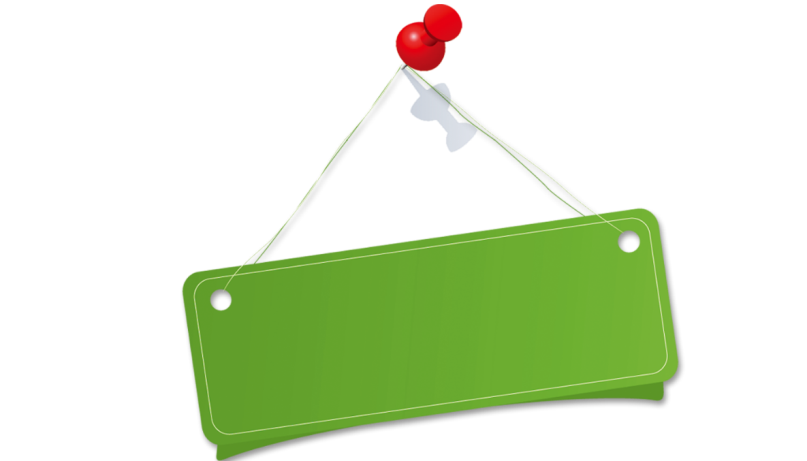 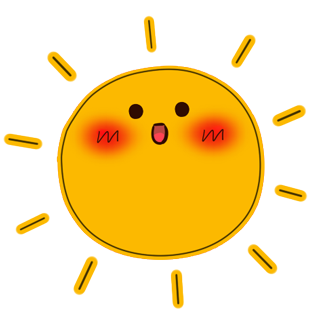 TỪ KHÓ
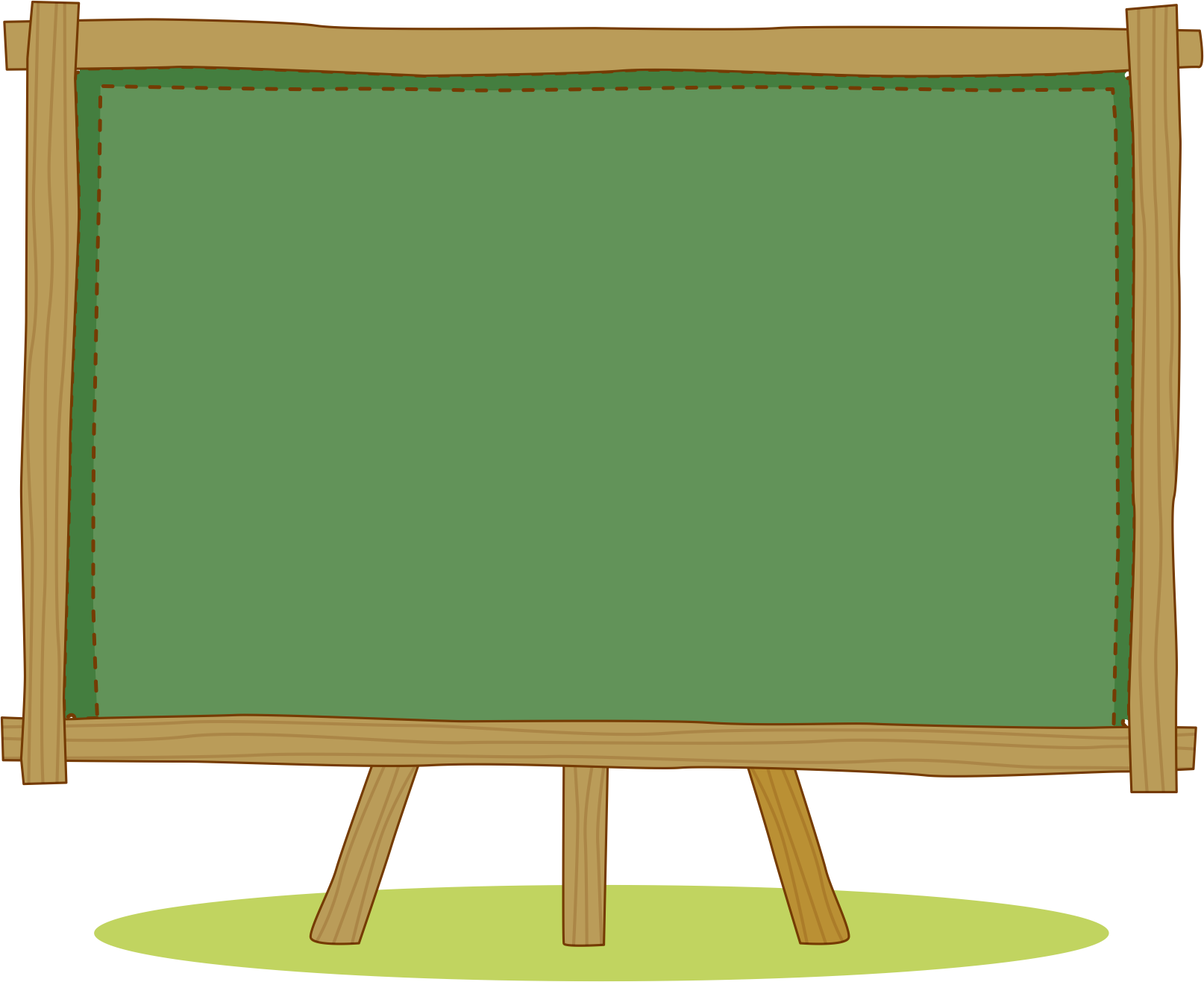 Chỗ quẹo, ngoặt qua một con đường khác, 
chỗ có sự thay đổi trong một quá trình
Khúc quanh:
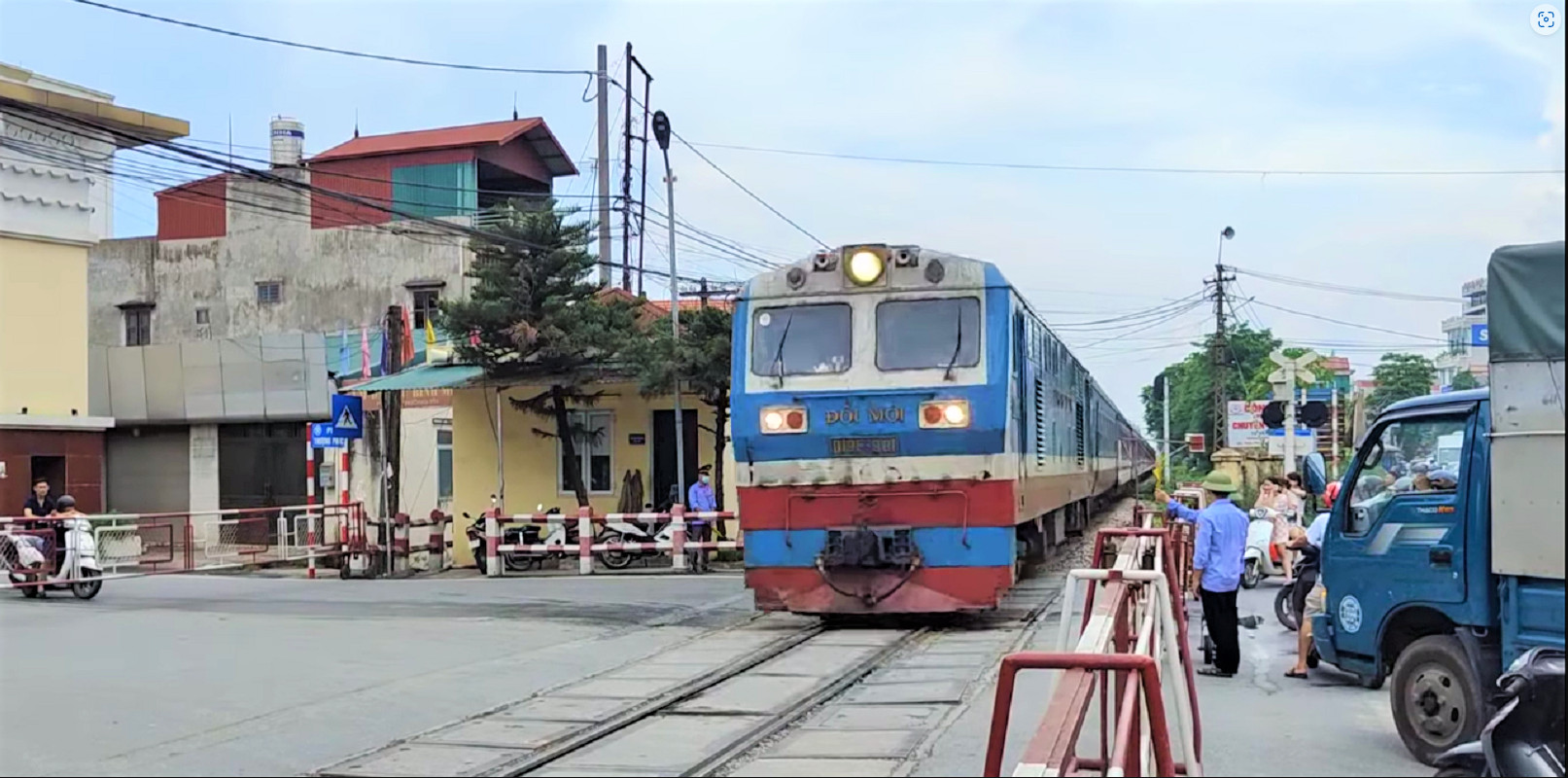 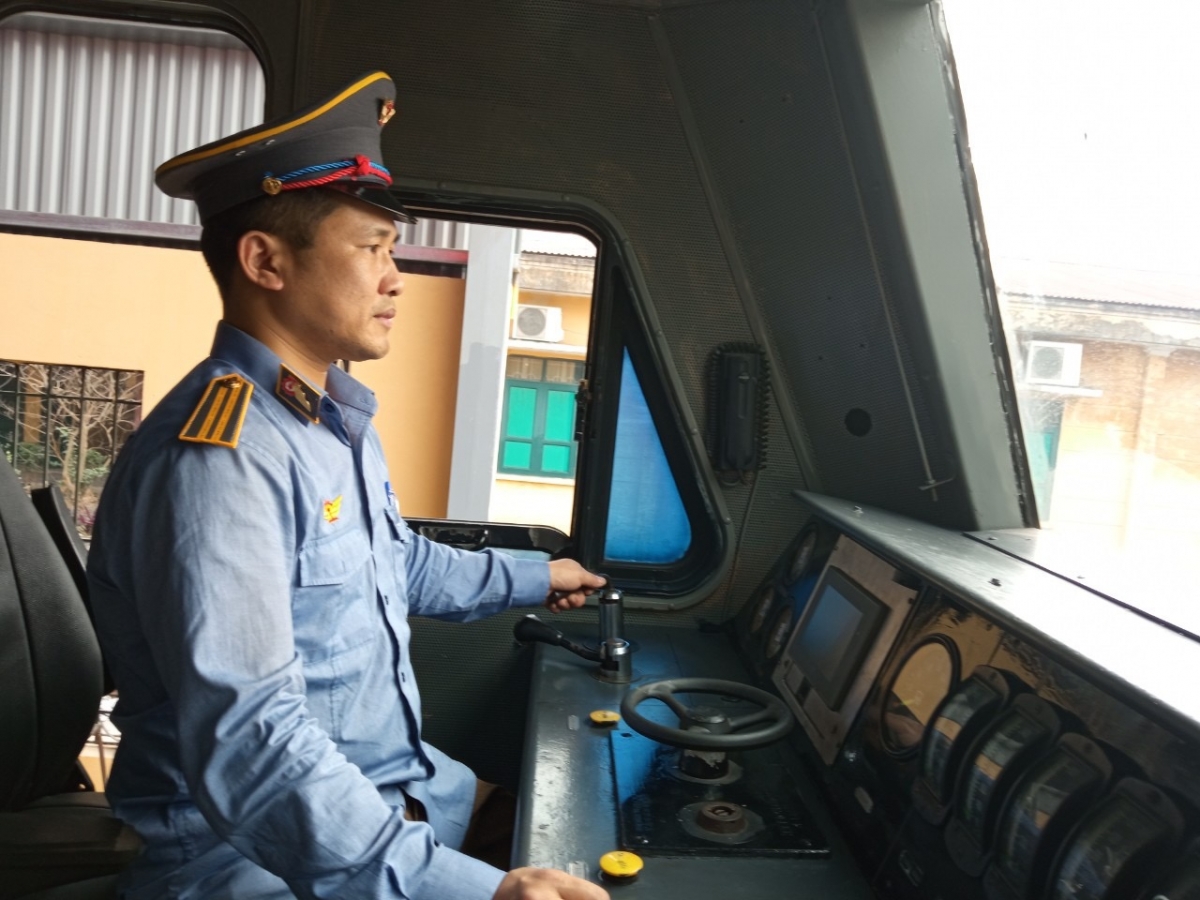 Cần hãm
CHIA ĐOẠN
1
Đoạn 2: Tiếp theo đến lao qua đường.
Đoạn 1: Từ đầu đến liên tục để cảnh báo.
Đoạn 3: Tiếp theo đến được bình an.
Đoạn 4: Còn lại.
2
3
4
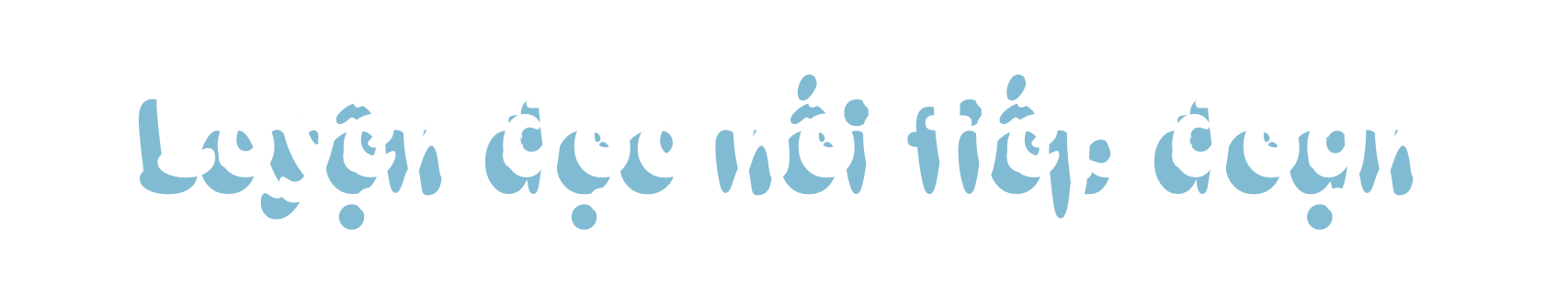 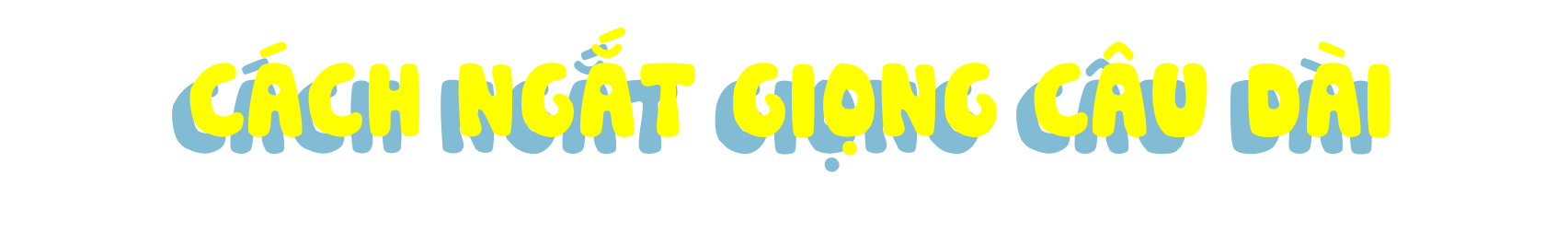 Bỗng phía trước có một chiếc xe ben tiến lại gần đường sắt.
Bỗng
gần đường sắt
LUYỆN ĐỌC TRONG NHÓM
Phân công đọc theo đoạn.
Tất cả thành viên đều đọc
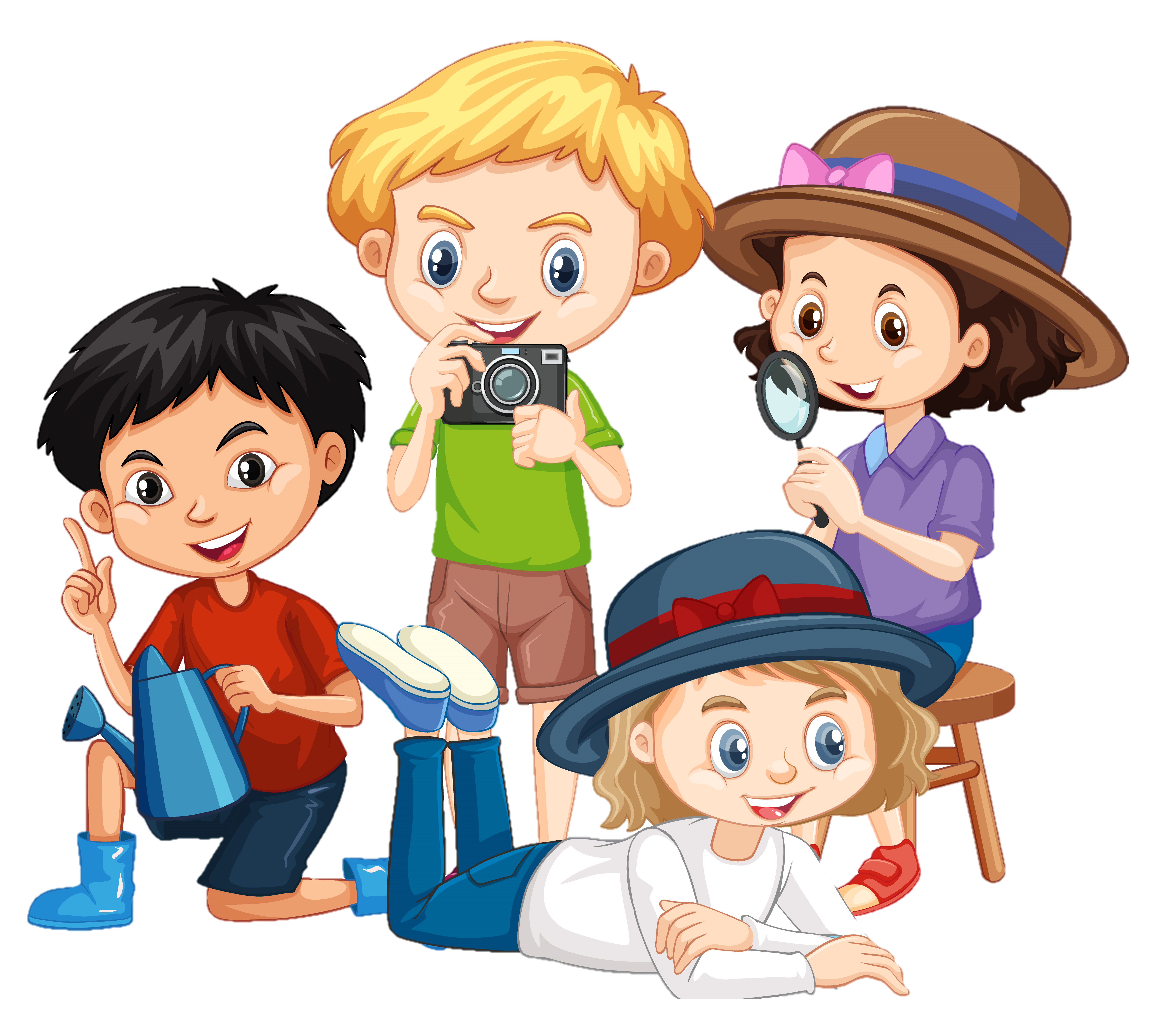 Yêu Cầu
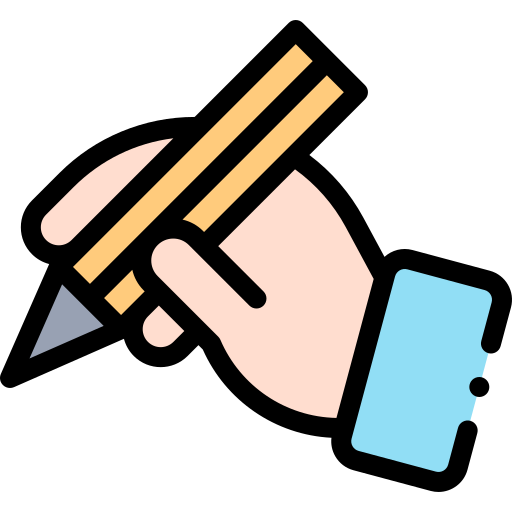 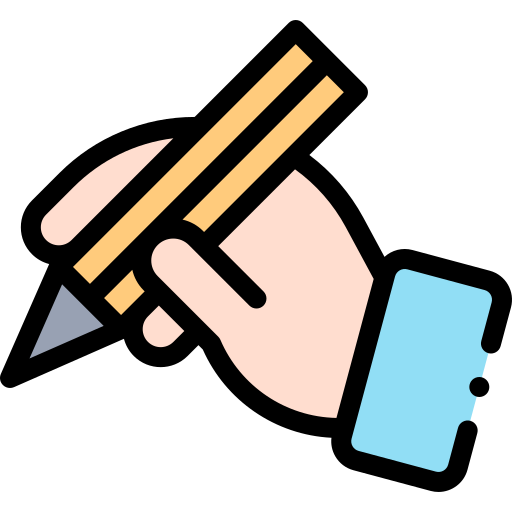 LUYỆN ĐỌC TRƯỚC LỚP
Tiêu chí đánh giá
1. Đọc đúng.
2. Đọc to, rõ.
3. Đọc ngắt, nghỉ đúng chỗ; diễn cảm.
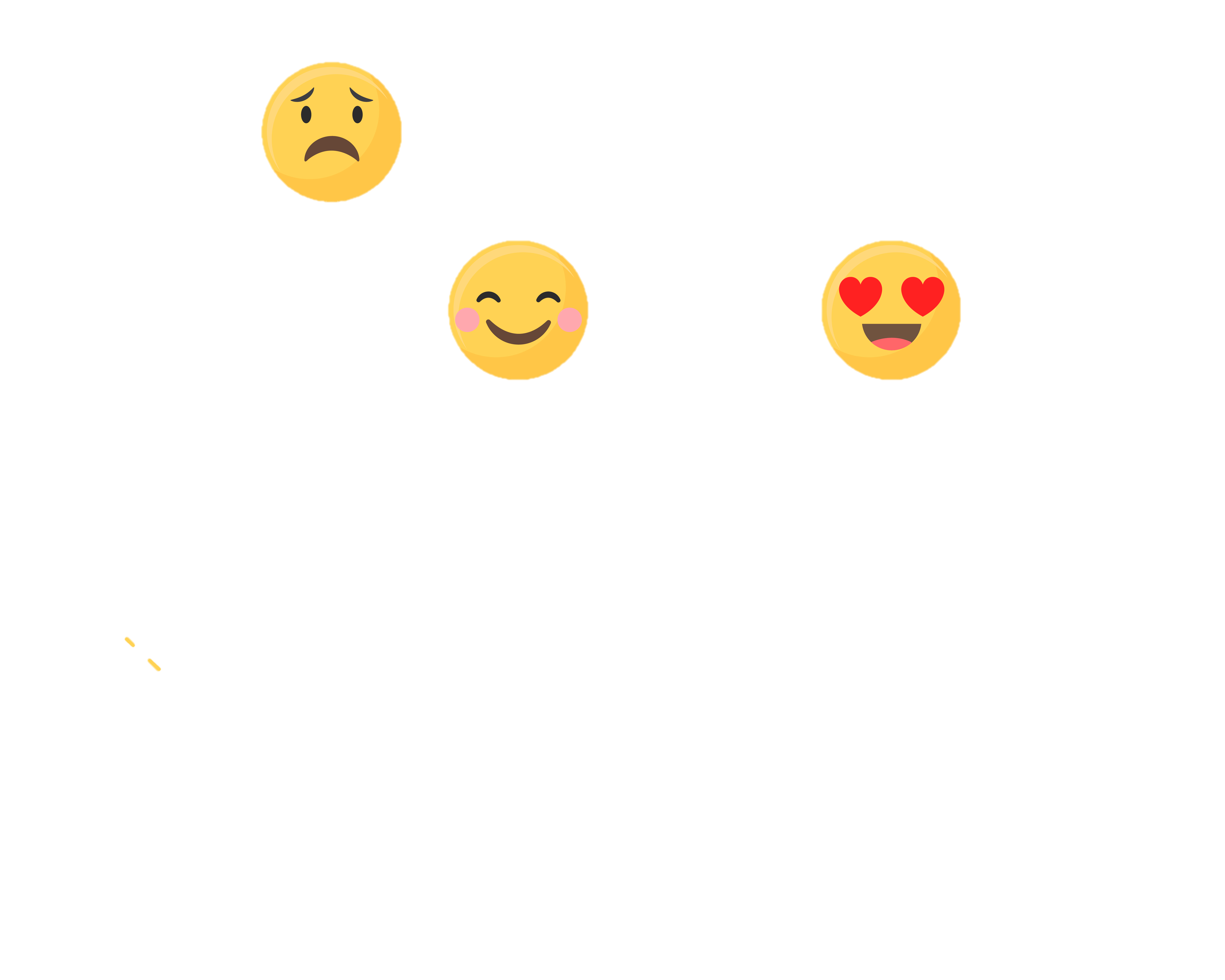 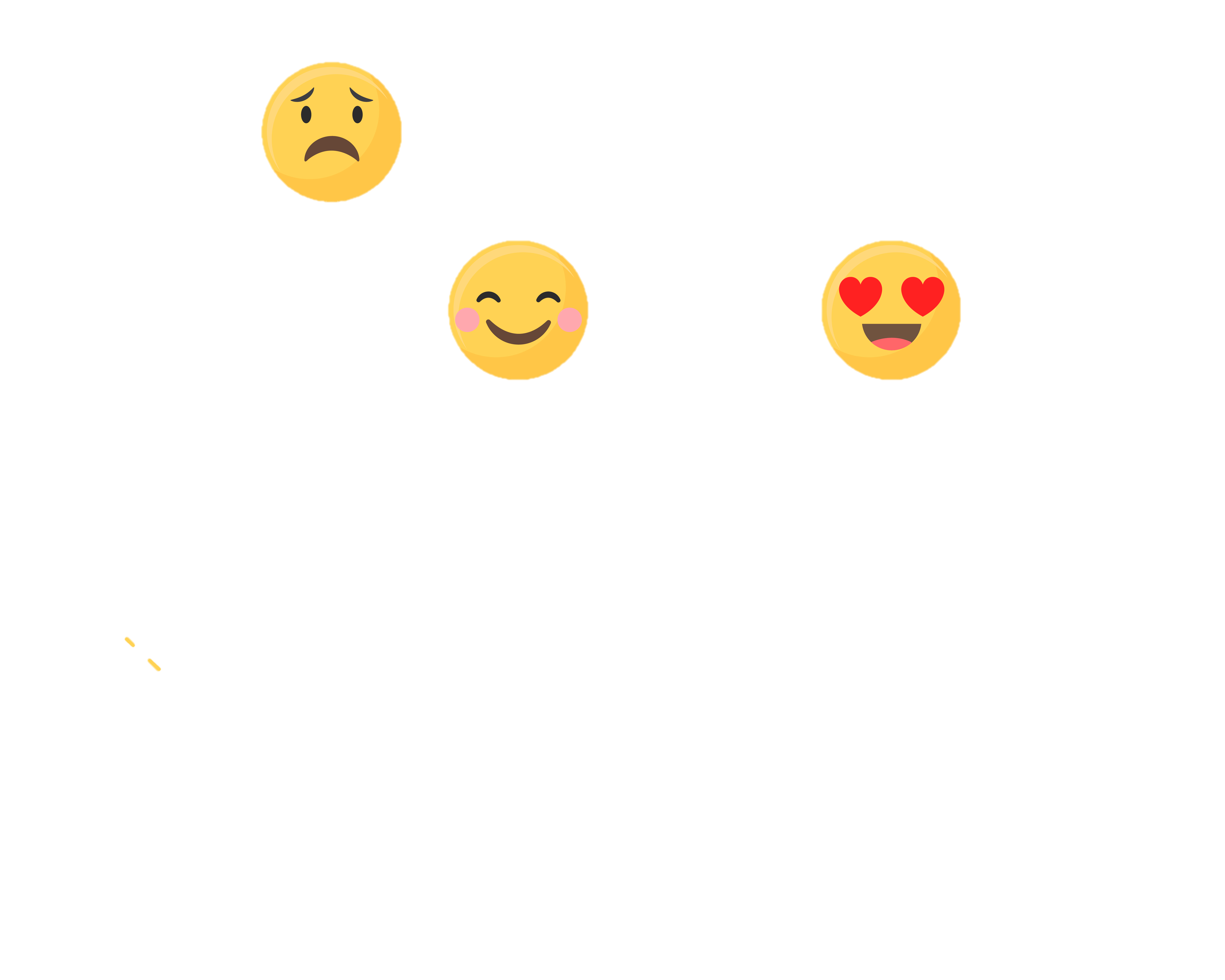 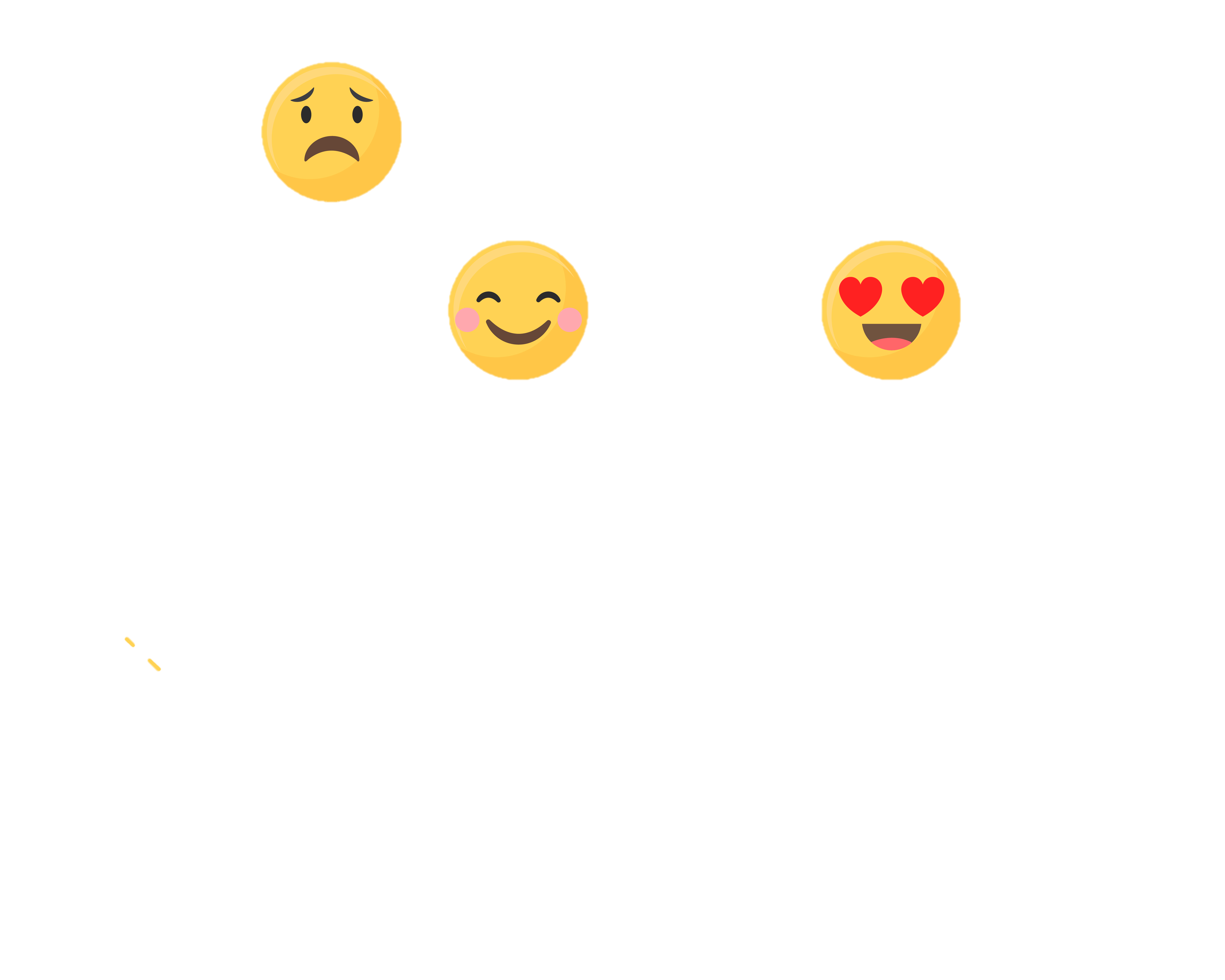 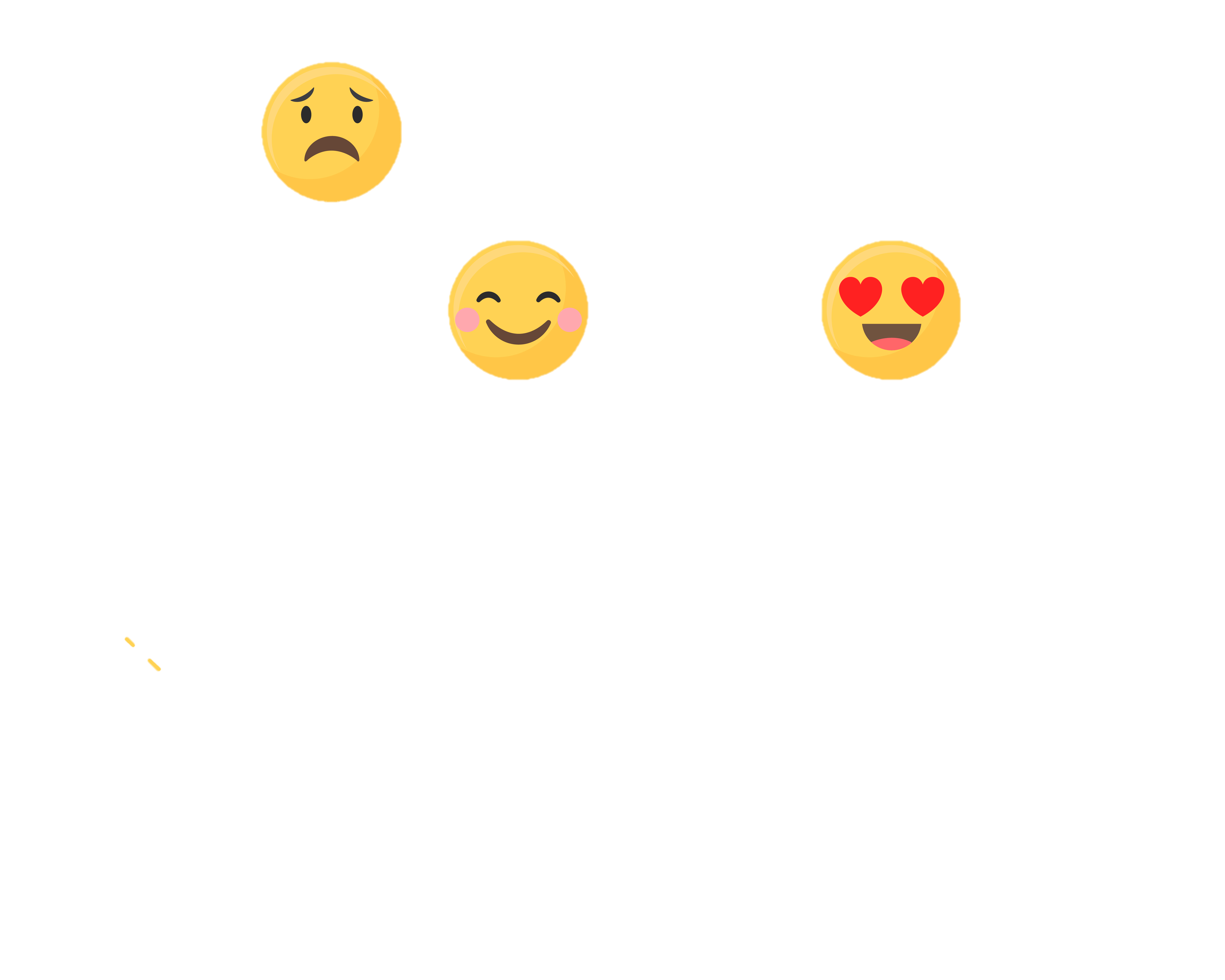 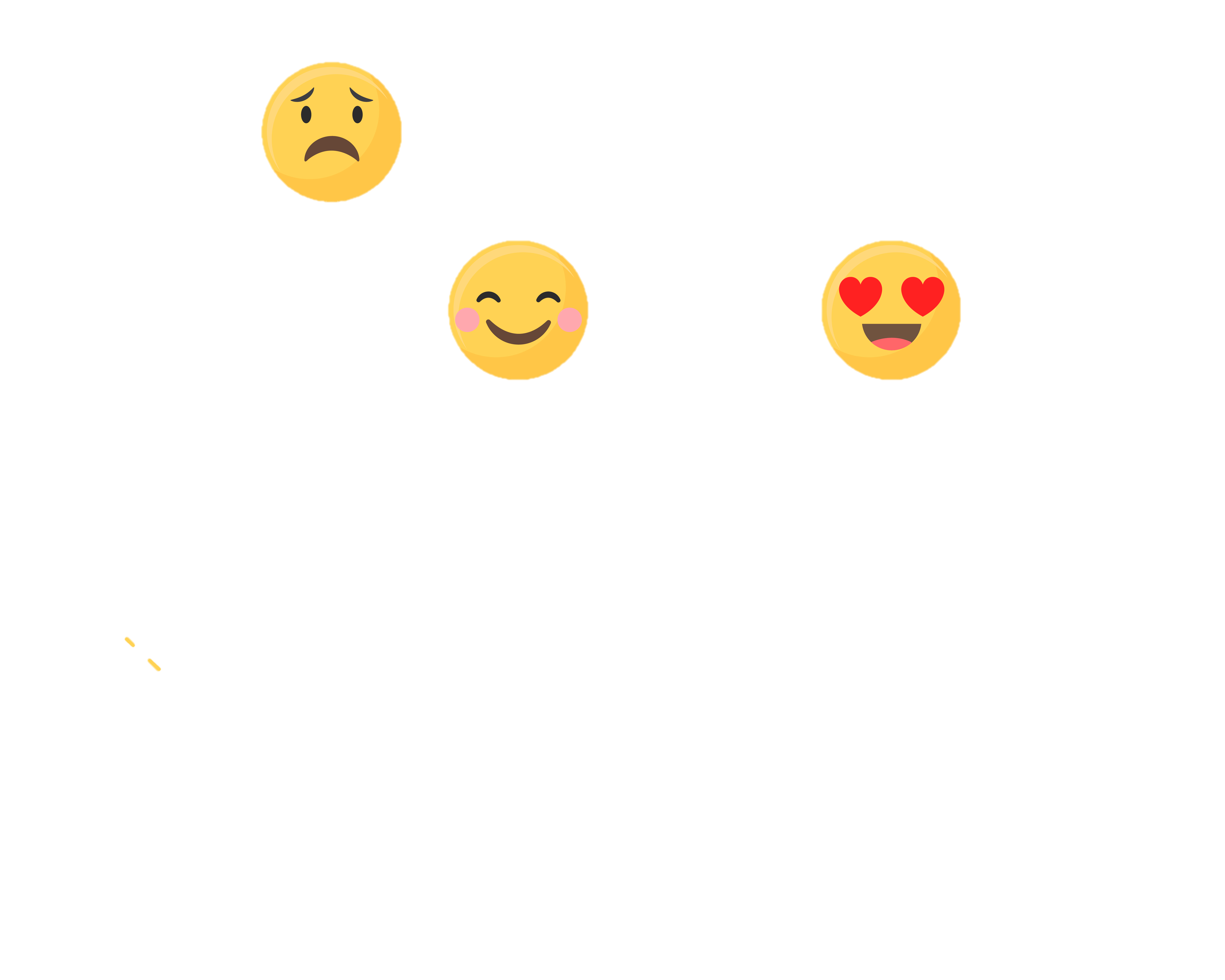 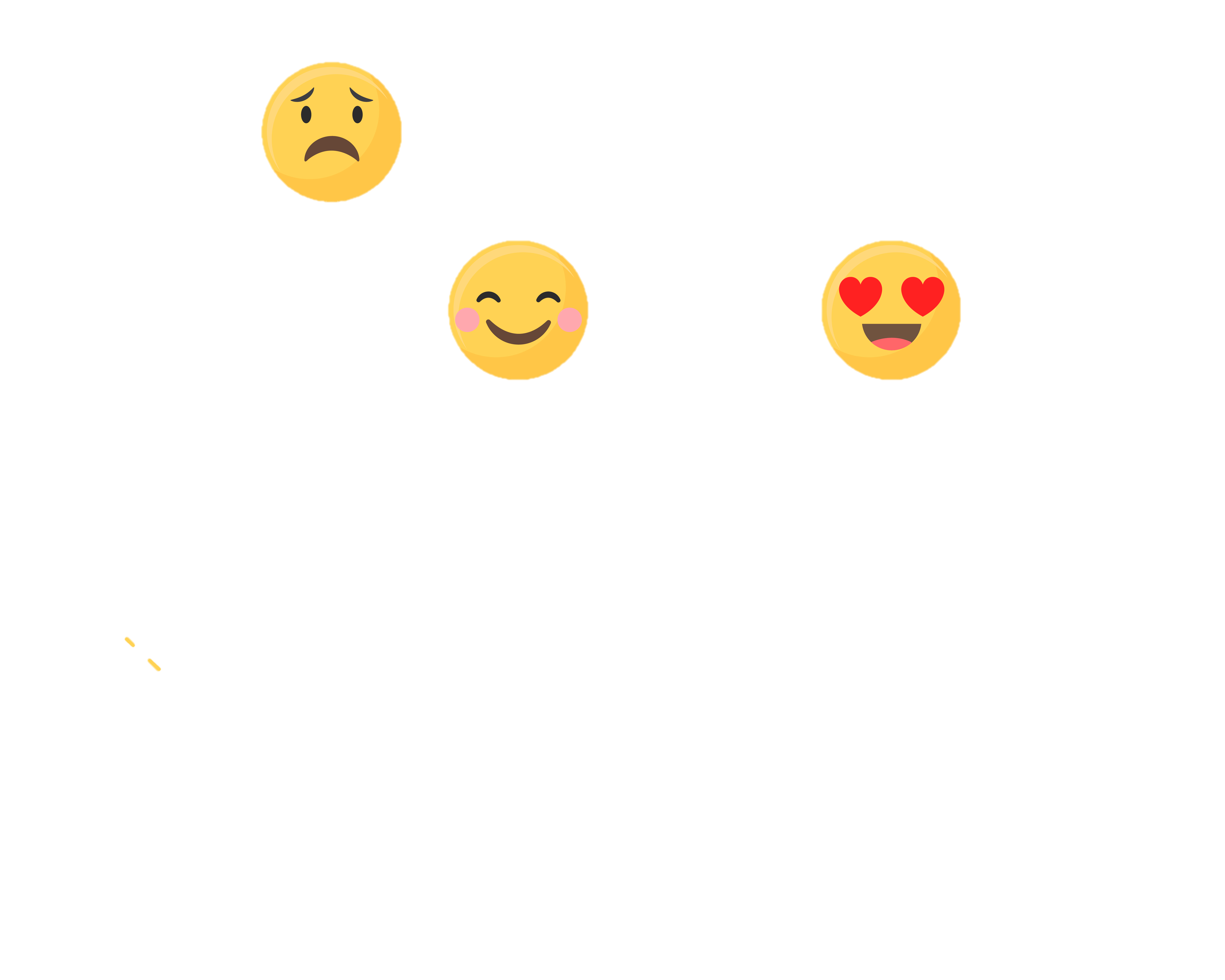 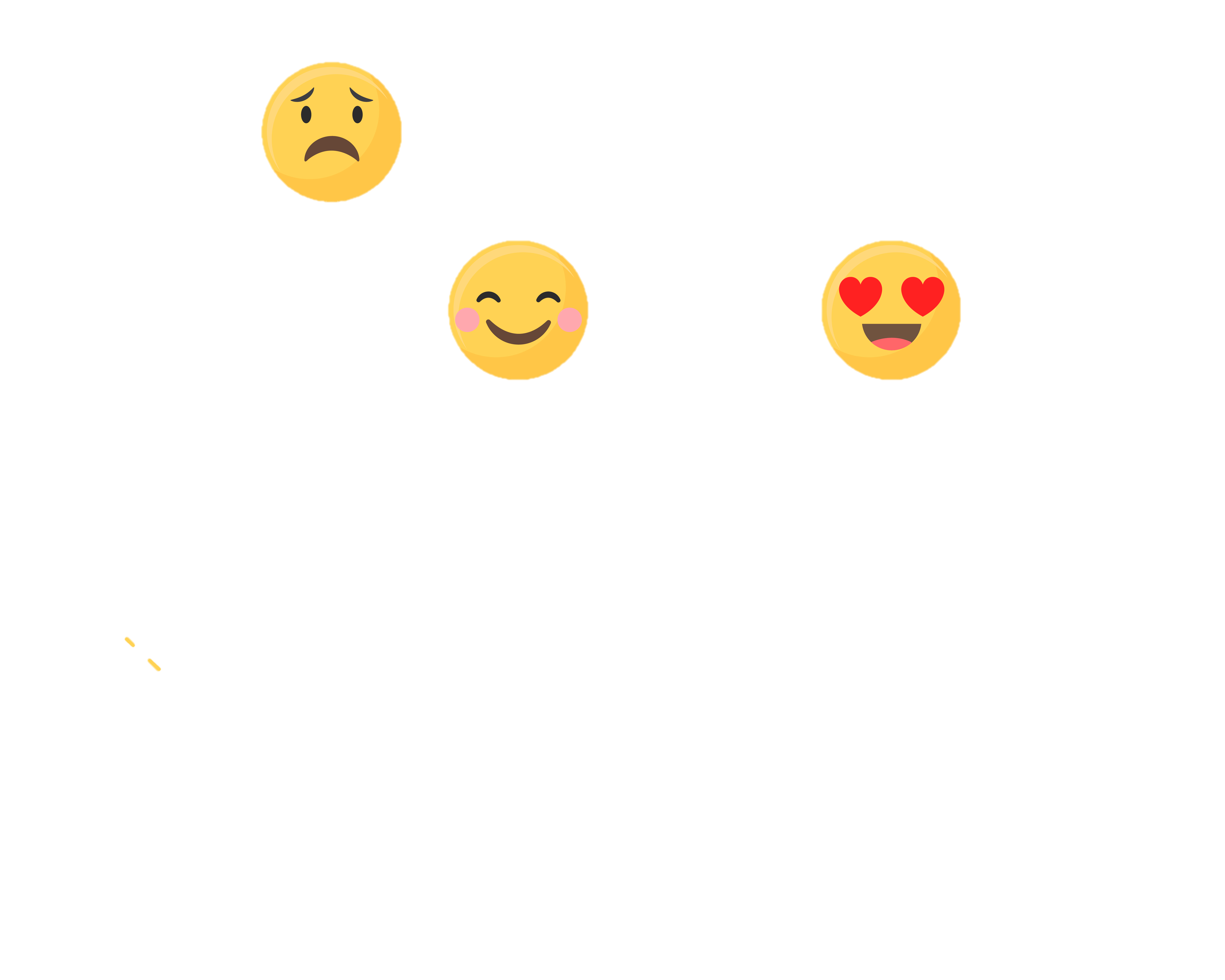 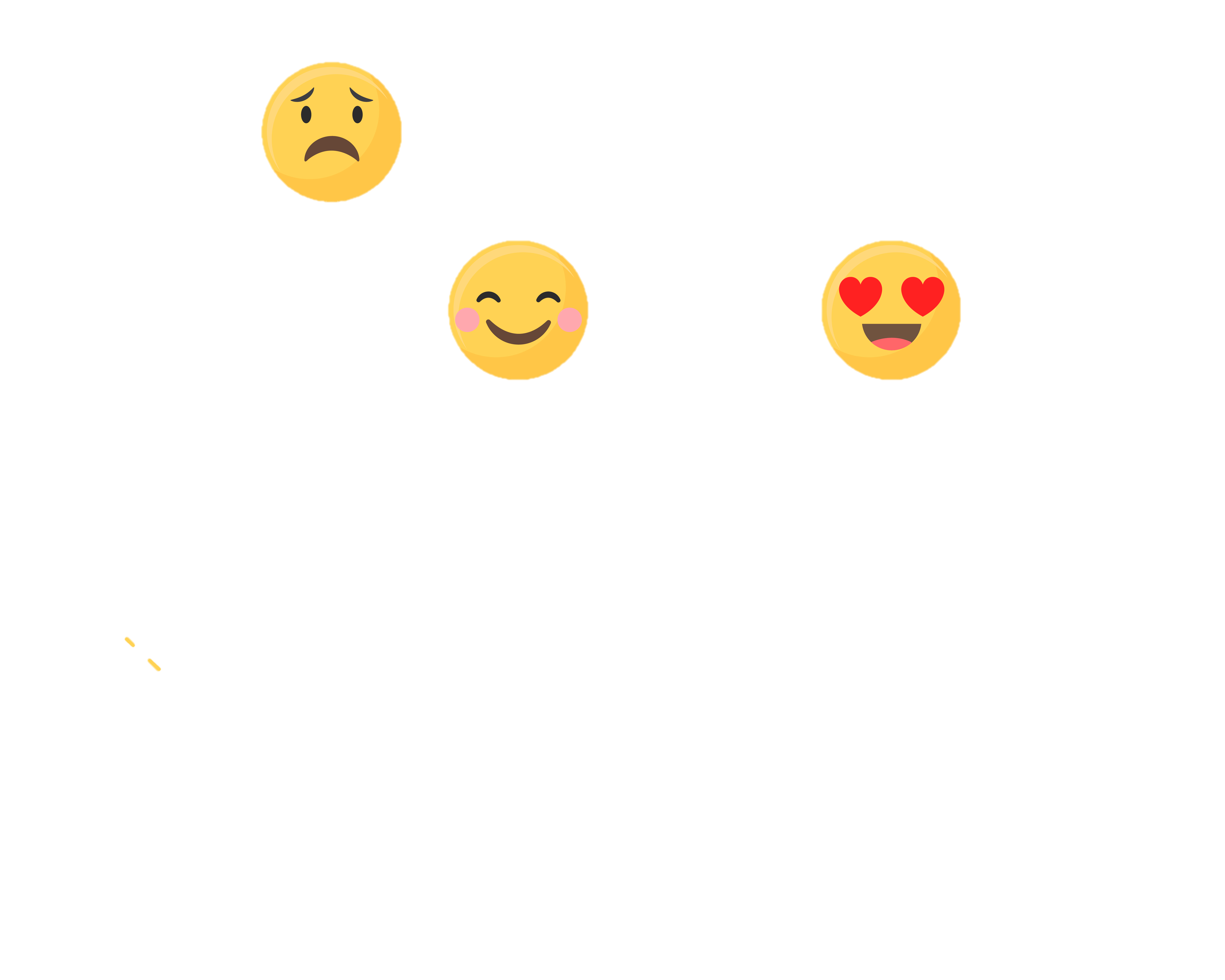 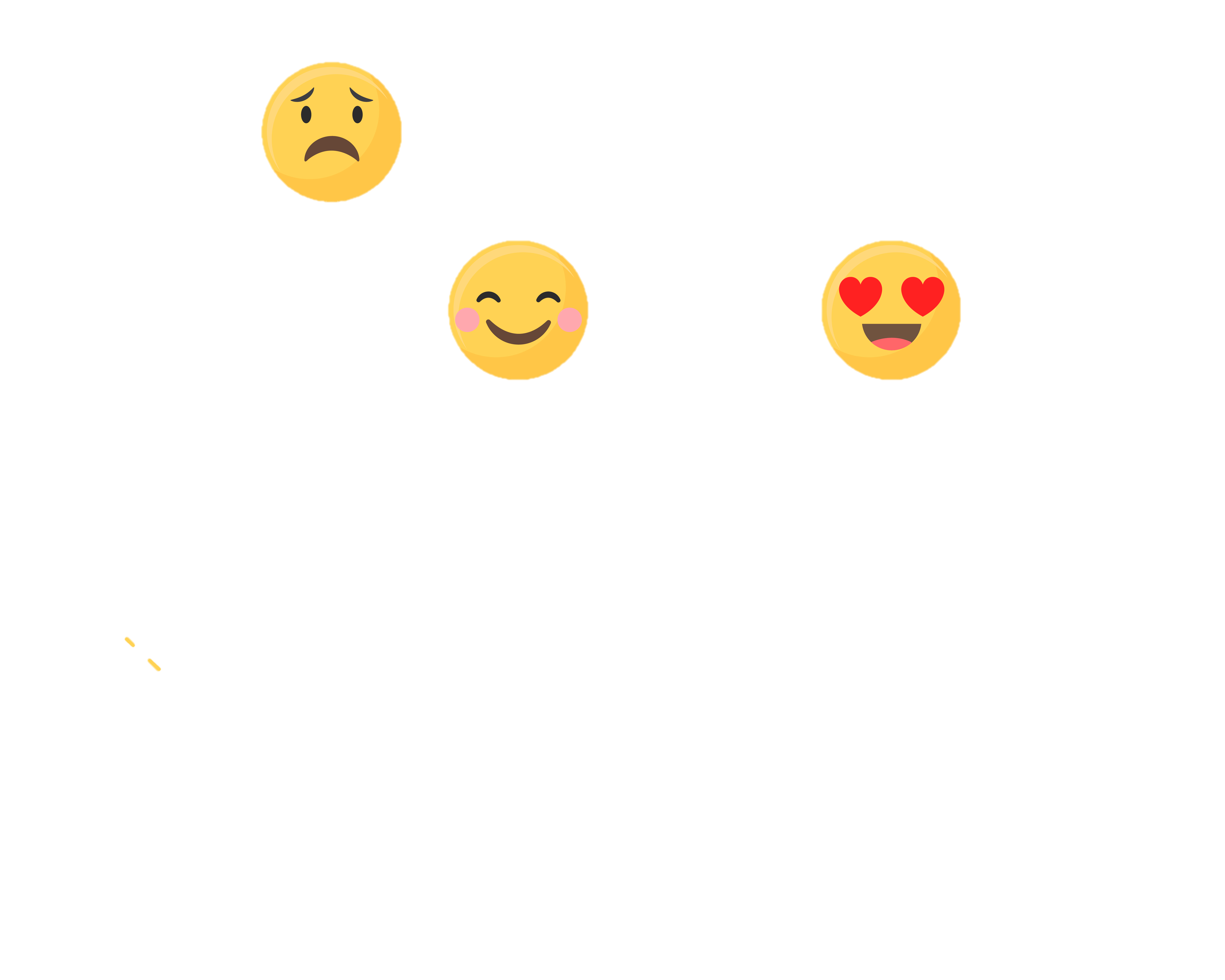 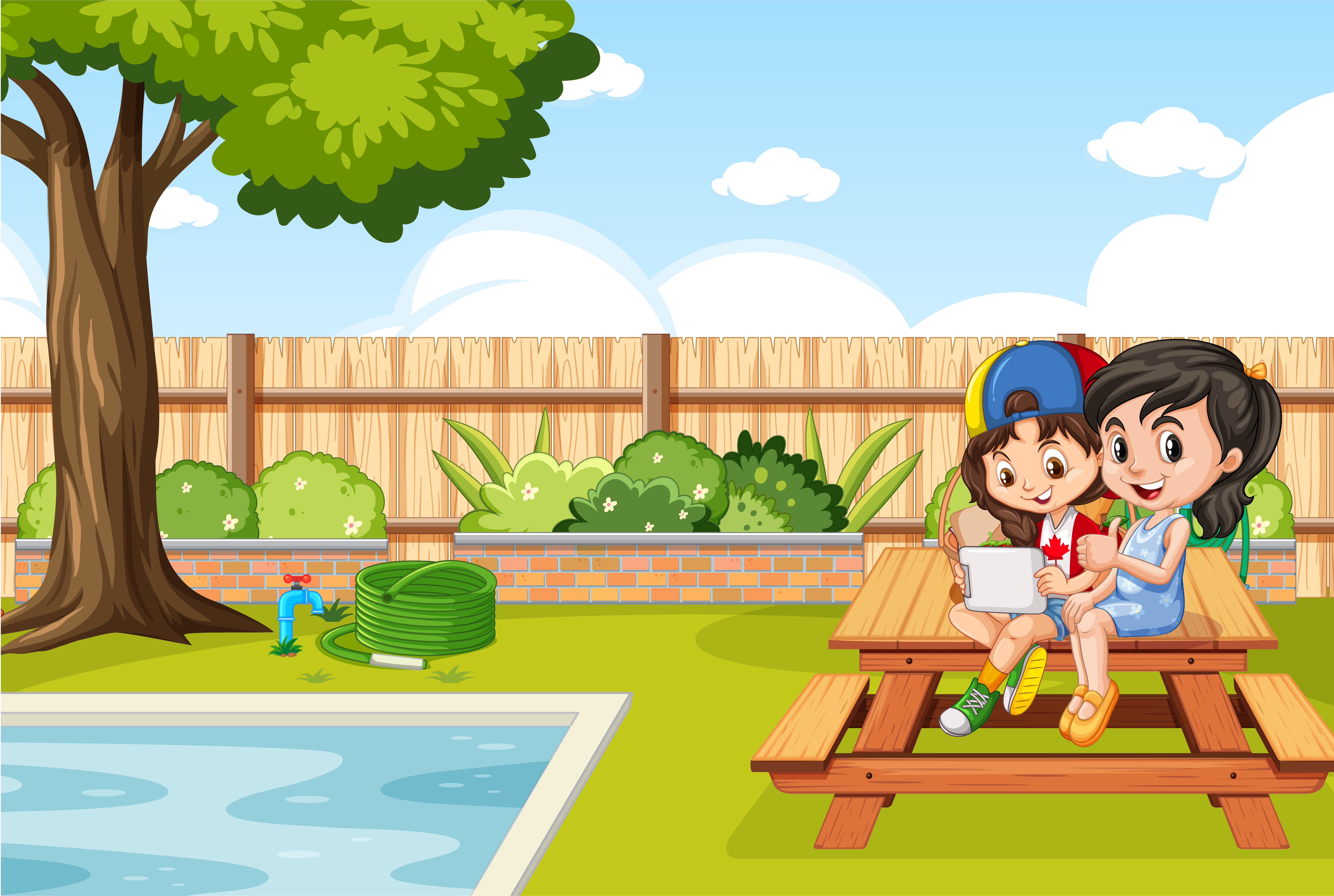 HĐ 2: ĐỌC HIỂU
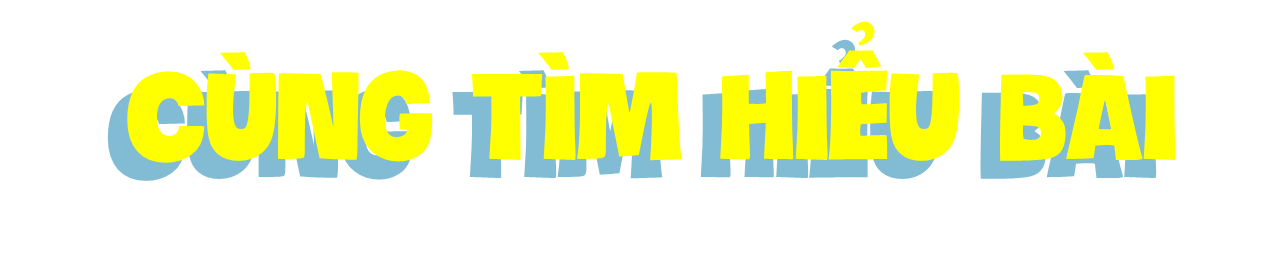 1. Tìm trong bài đọc trên các phần sau: mở đầu, nội dung chính, kết thúc.
2. Tìm những chi tiết cho thấy ông Thức đã chủ động đề phòng tai nạn?
3. Ông Thức đã chấp nhận hi sinh để cứu đoàn tàu như thế nào?
4. Tấm Huân chương Dũng cảm thể hiện sự đánh giá như thế nào của Nhà nước và Nhân dân về người lái tàu Trương Xuân Thức?
1. Tìm trong bài đọc trên các phần sau: mở đầu, nội dung chính, kết thúc.
2 giờ 30 phút sáng 6 - 8 - 2010, đoàn tàu Thống Nhất rời ga Vinh chạy về Hà Nội. Lái tàu là ông Trương Xuân Thức. Đến một khúc quanh có đường bộ cắt ngang, ông Thức kéo còi liên tục để cảnh báo. 
     Bỗng phía trước có một chiếc xe ben tiến lại gần đường sắt. Ngay lập tức, ông Thức kéo còi và khóa máy để tàu dừng từ từ. Thấy chiếc xe ben lùi, ông tưởng lái xe đã nghe thấy còi tàu. Nhưng khi tàu chỉ còn cách vài chục mét, chiếc xe ben đột nhiên rồ máy lao qua đường.
     Bất chấp nguy hiểm cho bản thân, ông Thức vội ghì chặt chiếc cần hãm khẩn cấp. Đoàn tàu trườn thêm một đoạn, đâm vào chiếc xe ben. Cú va đập khiến đầu tàu bẹp rúm, lật nghiêng. Người ta phải cắt khoan đầu máy mới kéo được ông Thức ra. Nhờ ông Thức liều mình ghì chặt cần hãm mà hơn 300 hành khách được bình an. 
   Ông đã được Chủ tịch nước tặng Huân chương Dũng cảm.
Mở 
đầu
Nội 
dung
chính
Kết
thúc
2. Tìm những chi tiết cho thấy ông Thức đã chủ động đề phòng tai nạn?
Khi tàu bắt đầu đến một khúc quanh có đường bộ cắt ngang, ông Thức đã kéo còi liên tục. Khi phát hiện ra chiếc xe ben chạy đến gần đường sắt, ông Thức kéo còi và khóa máy để tàu dừng lại từ từ.
3. Ông Thức đã chấp nhận hi sinh để cứu đoàn tàu như thế nào?
Ông Thức bất chấp nguy hiểm cho bản thân, liều mình ghì chặt lấy cần hãm khẩn cấp; nhờ thế mà hơn 300 hành khách trên tàu được bình an.
4. Tấm Huân chương Dũng cảm thể hiện sự đánh giá như thế nào của Nhà nước và Nhân dân về người lái tàu Trương Xuân Thức?
- Tấm Huân chương thể hiện sự đánh giá rất cao của Nhà Nhà nước
 và Nhân dân về lòng dũng cảm của người lái tàu Trương Xuân Thức
- Tấm Huân chương là sự tôn vinh người lái tàu dũng cảm 
Trương Xuân Thức.
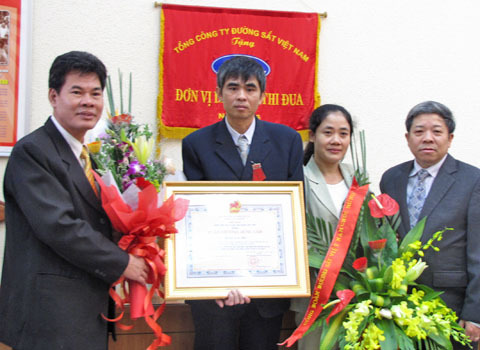 Ông Thức nhận huân chương dũng cảm của Chủ tịch nước trao tặng.
* Ý nghĩa của bài đọc
Ca ngợi tấm gương dũng cảm xả thân cứu đoàn tàu của một người lái tàu.
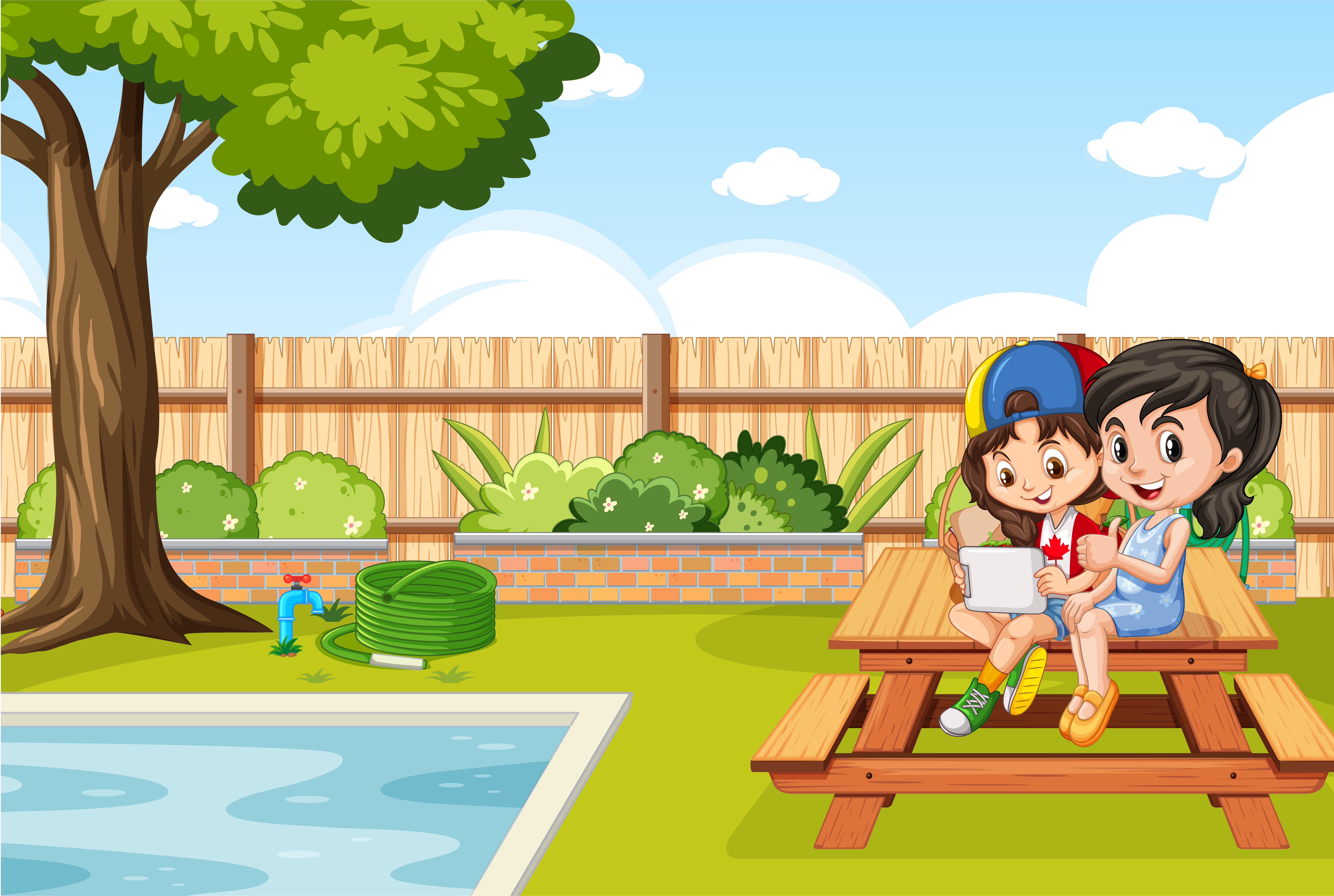 HĐ3. ĐỌC NÂNG CAO
Em hãy nêu giọng đọc của bài?
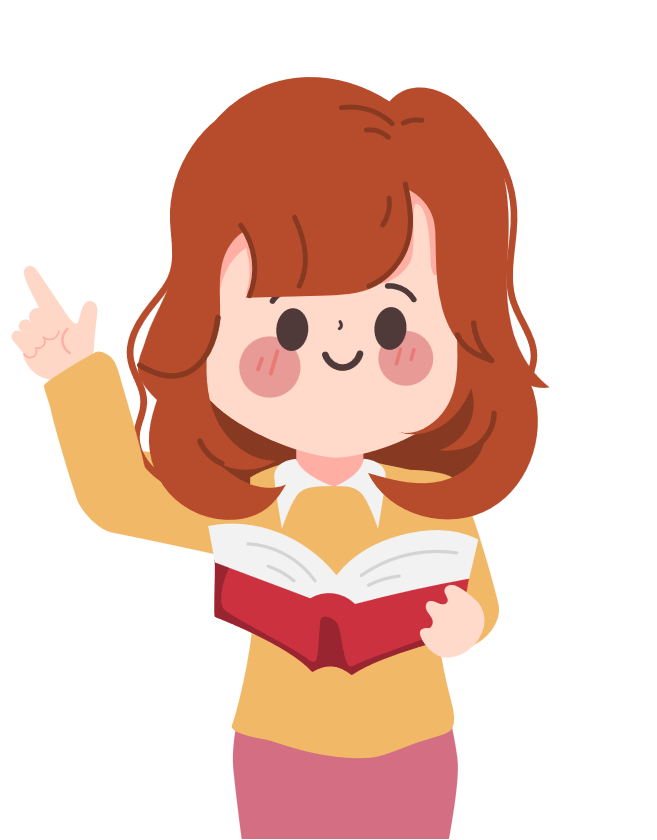 Đọc bài với giọng hồi hộp (3 đoạn đầu) và trang trọng, ngợi ca (đoạn 4).
Bỗng
Bỗng phía trước có một chiếc xe ben tiến lại gần đường sắt. Ngay lập tức, ông Thức kéo còi và khóa máy để tàu dừng từ từ. Thấy chiếc xe ben lùi, ông tưởng lái xe đã nghe thấy còi tàu. Nhưng khi tàu chỉ còn cách vài chục mét, chiếc xe ben đột nhiên rồ máy lao qua đường.
Ngay lập tức
gần đường sắt
kéo còi
và khoá máy
thấy
còi tàu
tưởng
đã nghe
lùi
vài chục mét
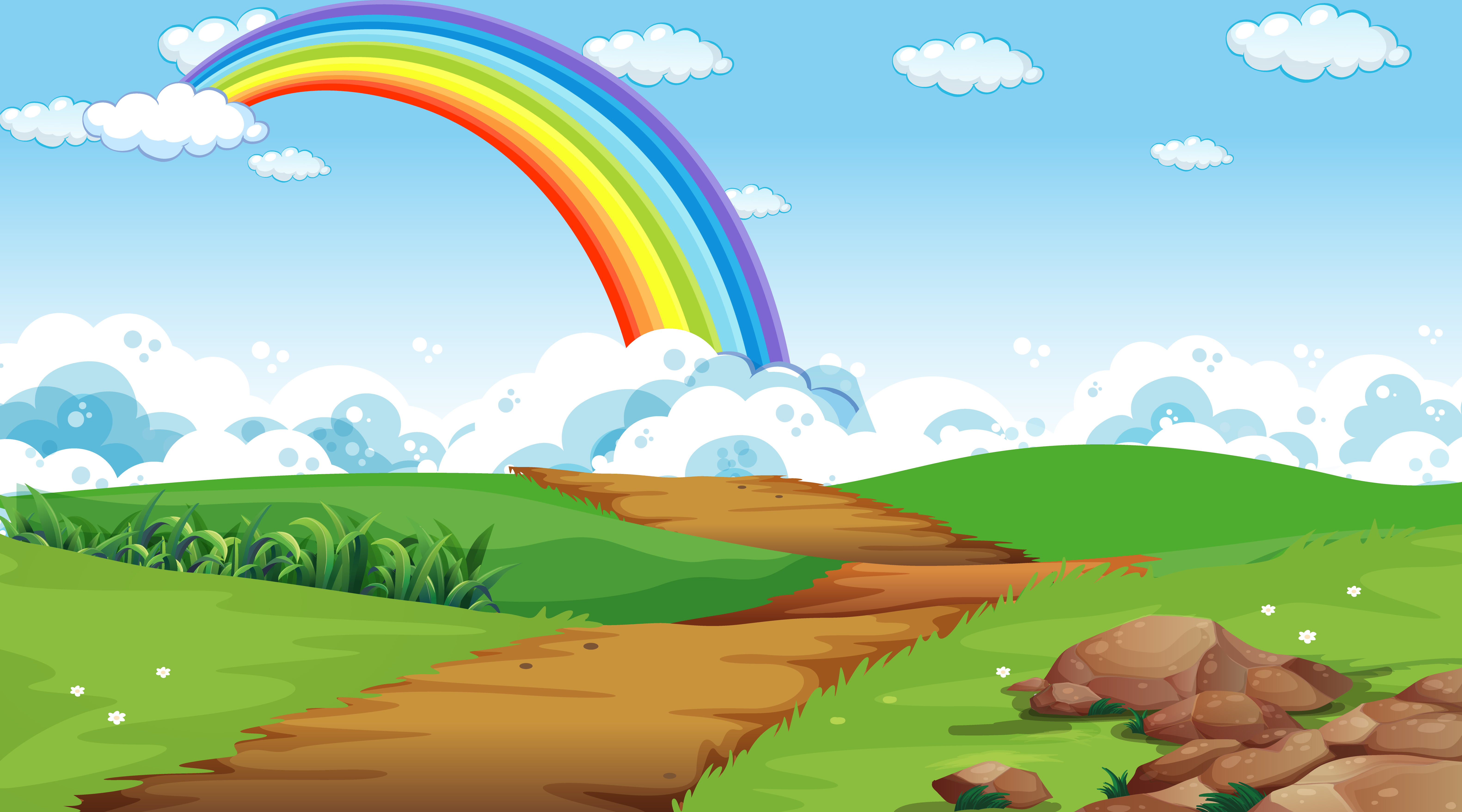 THI ĐỌC DIỄN CẢM
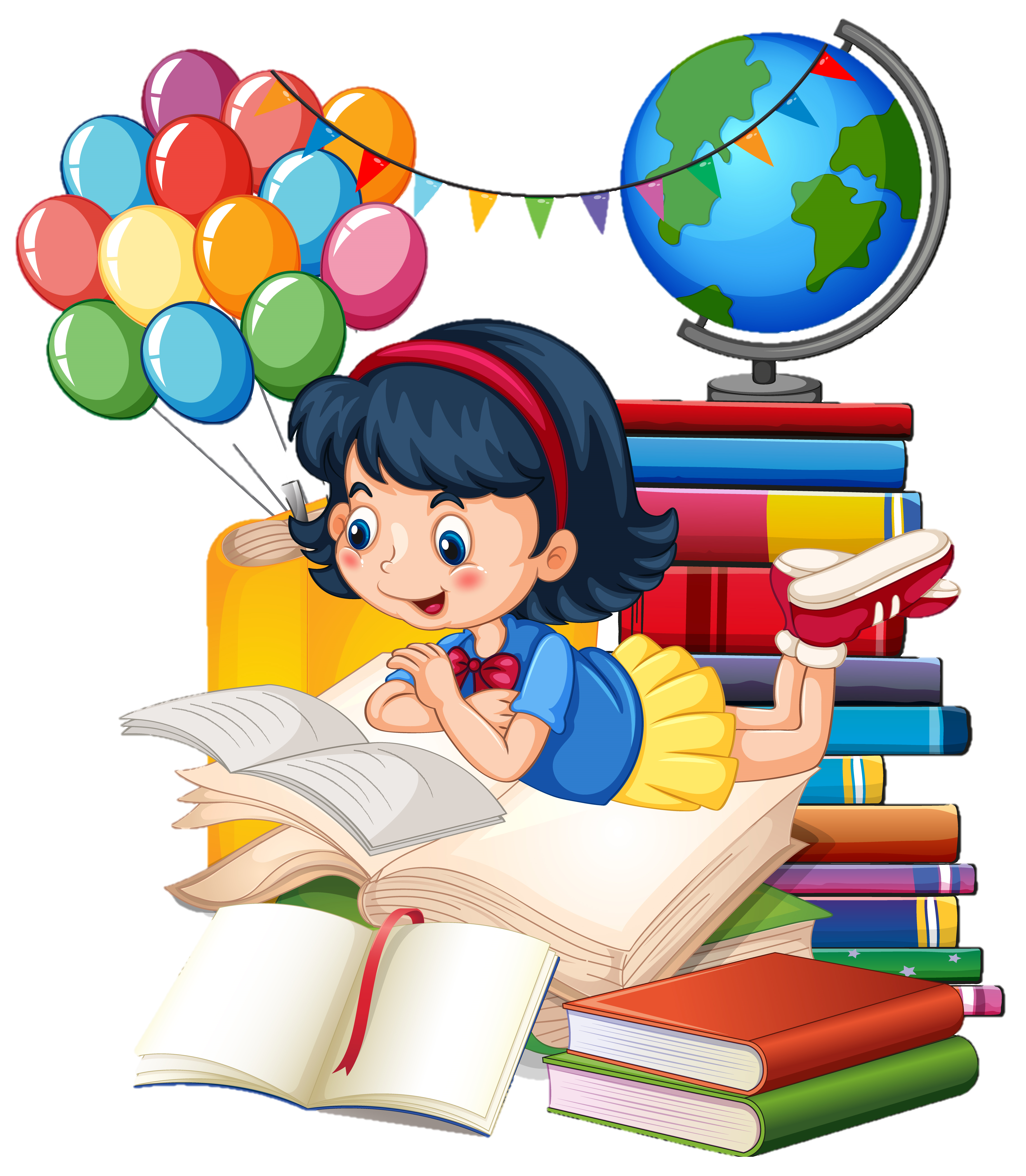 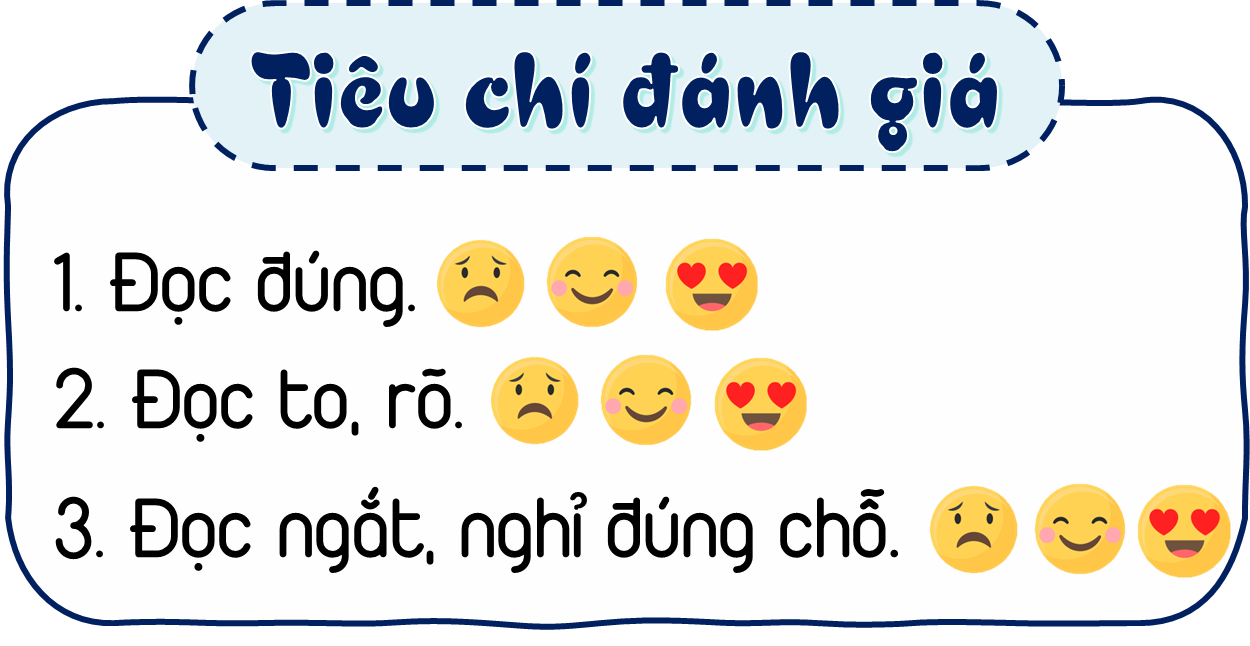 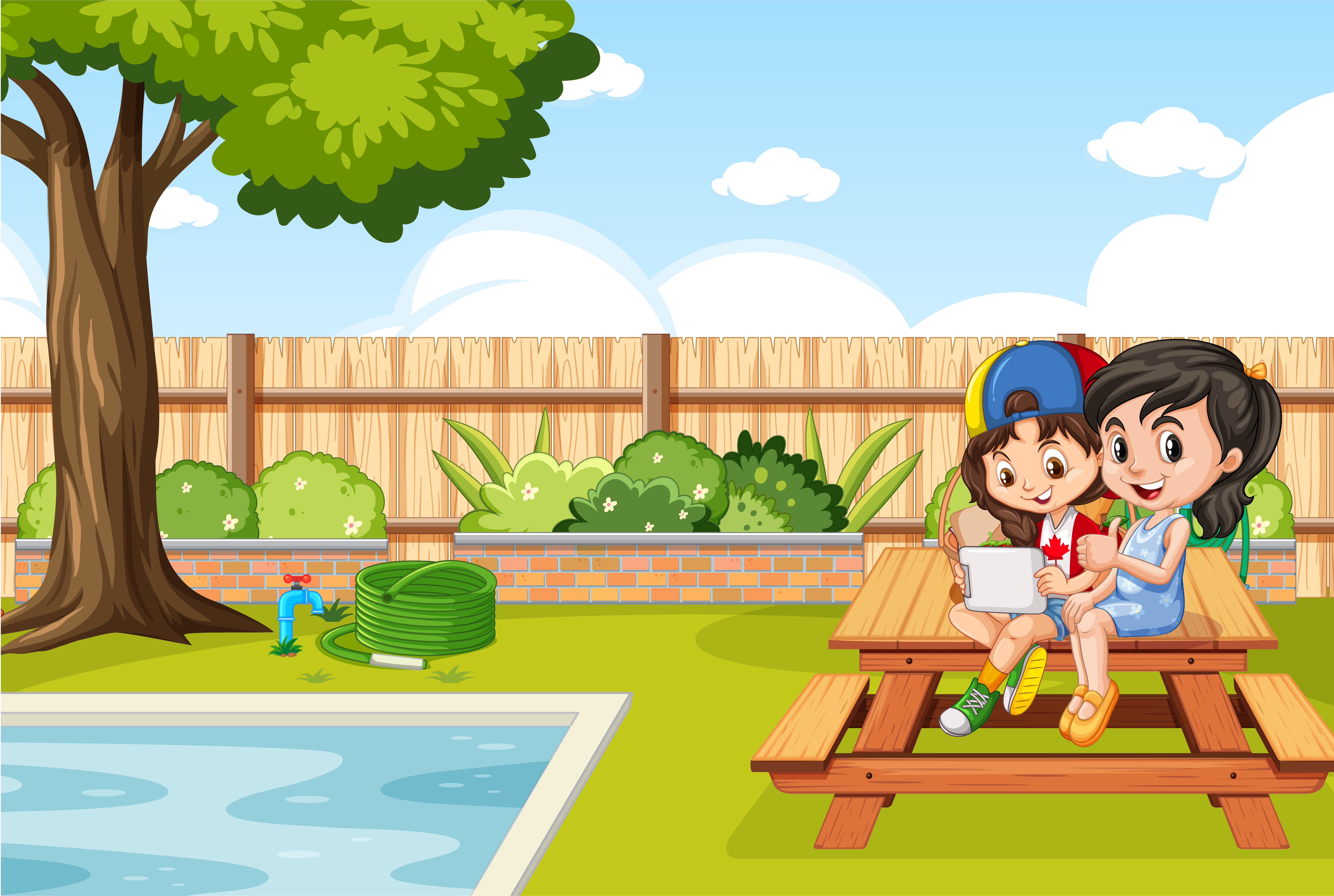 VẬN DỤNG, TRẢI NGHIỆM
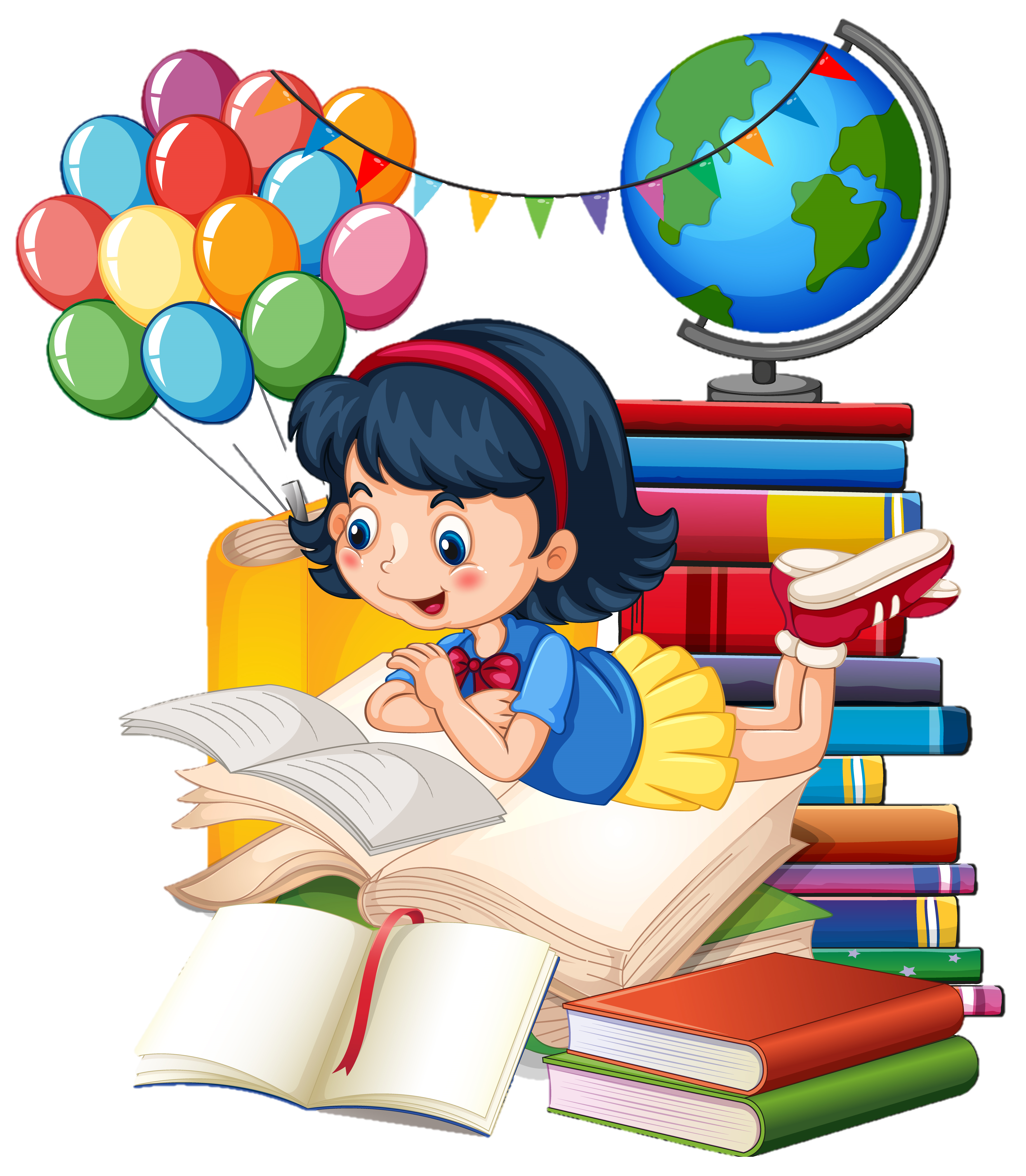